KJKFC 2024 Strategic Plan Member Survey Results
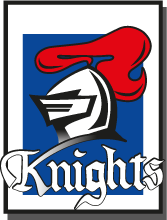 [Speaker Notes: This presentation was automatically generated by PowerPoint Copilot based on content found in this document:
https://chevron-my.sharepoint.com/personal/rsem_chevron_com/Documents/Microsoft%20Copilot%20Chat%20Files/KJKFC%20Data_All_240719.pdf


AI-generated content may be incorrect.]
KJKFC Vision & Values
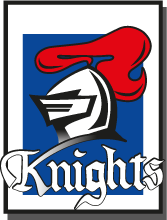 Survey Demographic
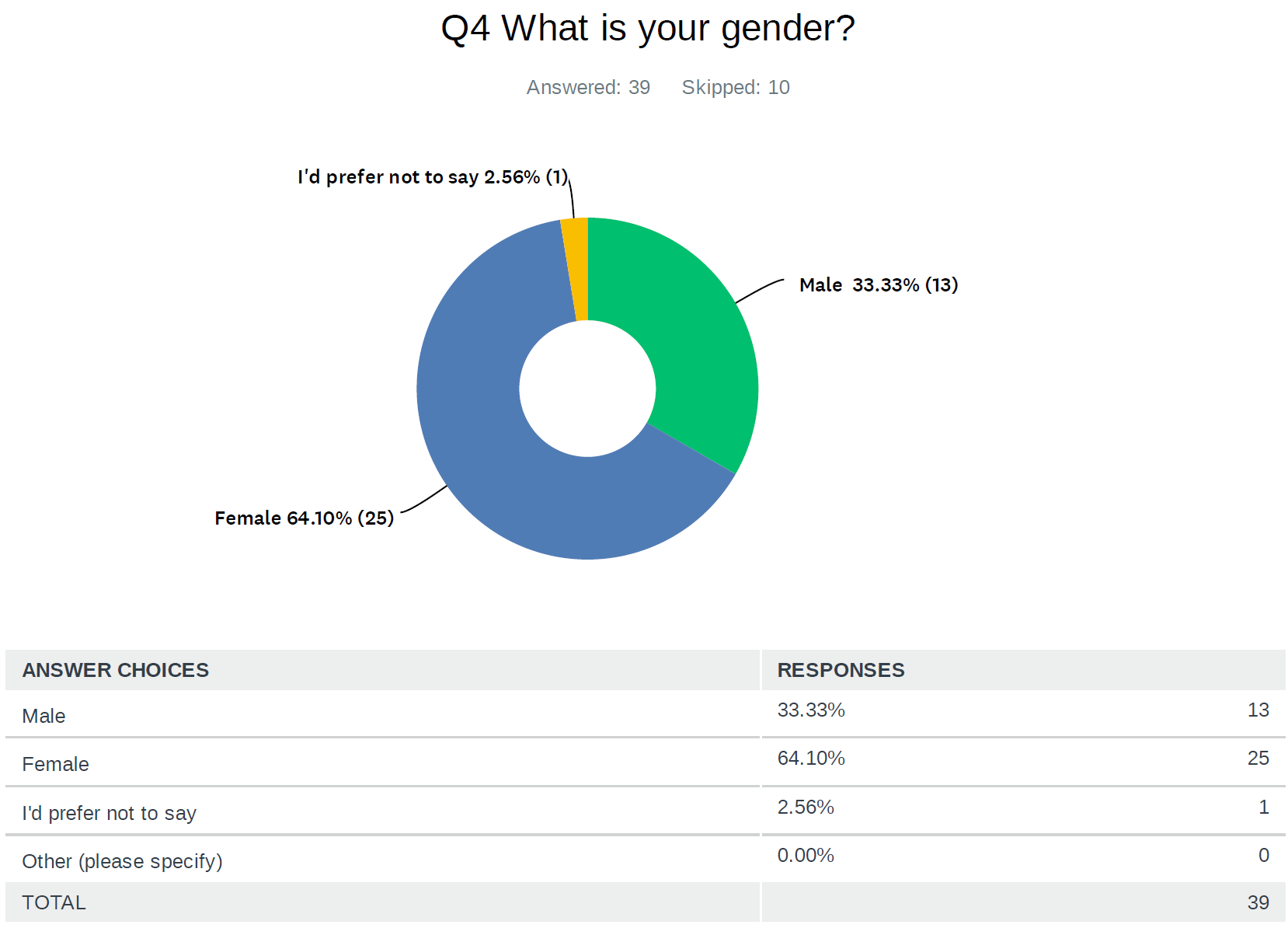 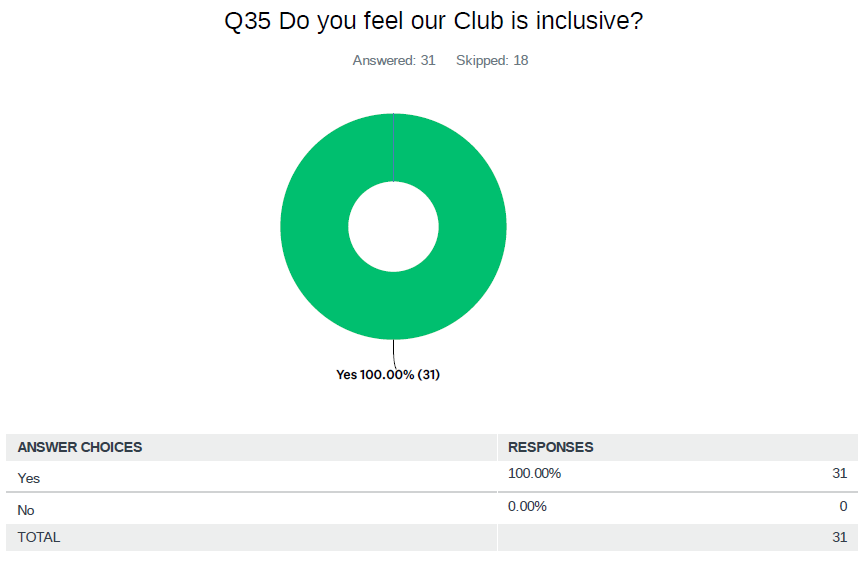 Is the Club Welcoming & Inclusive?
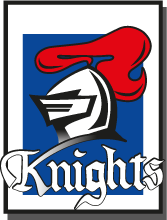 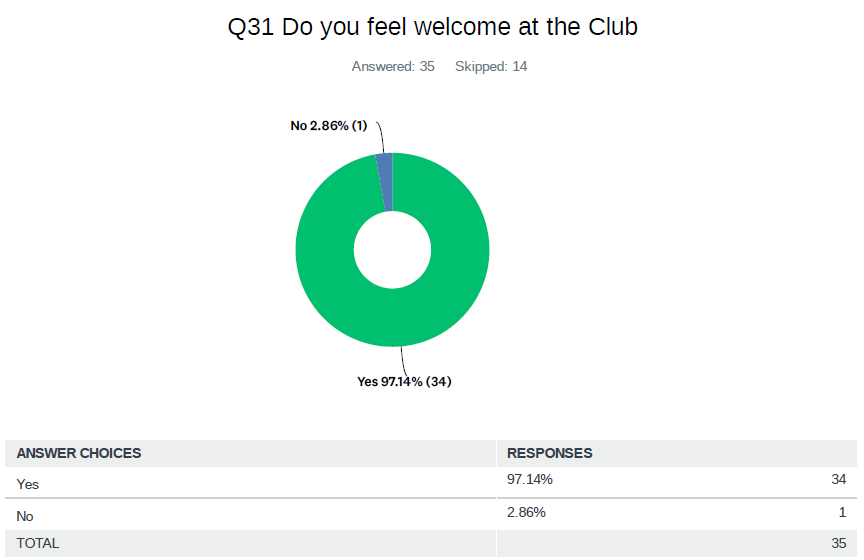 [Speaker Notes: The survey results show that 40% are very satisfied with club communication, while 48.57% are satisfied. Comments were provided by 9 respondents. Regarding canteen purchases, 5.71% never buy food or drink.


Original Content:
Q19 Please rate how satisfied you are with the communication received from the Club
Answered: 35        Skipped: 14
Very Satisfied 40.00% (14)                                                                                                                                                                          Dissatisfied                                                              2.86                                                             %                                                              (1)                                                                                                                           Neither                                                                                                                           Dissatisfied nor                                                                                                                           Satisfied                                                                                                                           8.57                                                             %                                                              (3)                                                                                                                           Satisfied                                                              48.57                                                             %                                                              (17)
Q20 Do you have any comments in relation to the Clubs communication?
Answered: 9        Skipped: 40
Q21 On average, how often do you purchase food/drink from the canteen when it is open?
Answered: 35        Skipped: 14
Never                                                              5.71                                                             %                                                              (2)                             Rarely 14.29% (5)
Every second game day Every game day 60.00% (21)
20.00  % (7)]
Recommendation of the Club
Survey on Club Recommendation
Positive Responses
97.44% of participants recommend the Club
38 participants responded positively
Negative Responses
2.56% of participants do not recommend the Club
1 participant responded negatively
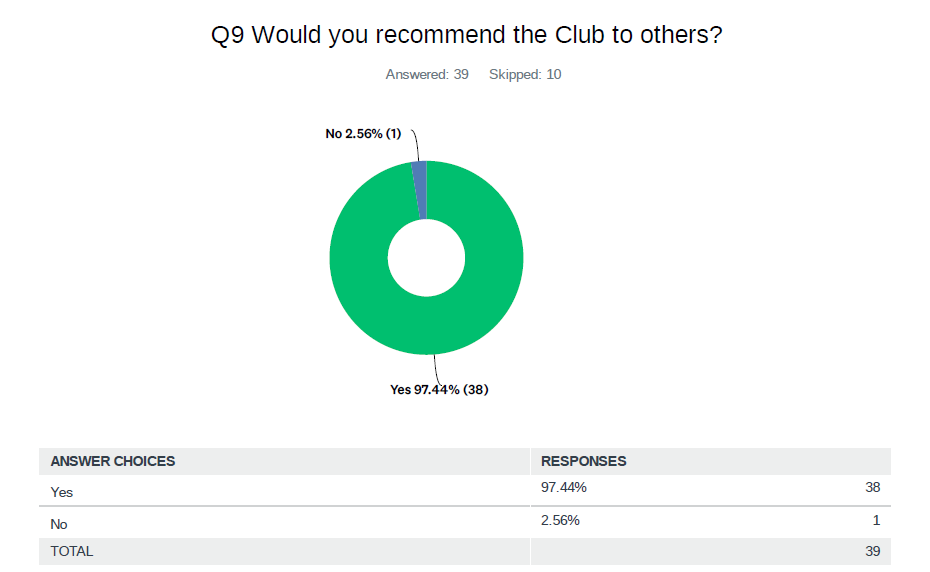 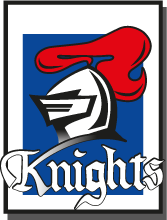 [Speaker Notes: The survey on club recommendation had 39 respondents. 97.44% recommended the club, while 2.56% did not.


Original Content:
Q9 Would you recommend the Club to others?
Answered: 39        Skipped: 10
Yes                                                                   97.44                                                             %                                                              (38)                                                                                                                           No                                                                   2.56                                                             %                                                              (1)]
Overall Satisfaction
Overall Satisfaction Ratings
Very Satisfied: 47.22% (17)
Satisfied: 44.44% (16)
Neither dissatisfied nor satisfied: 8.33% (3)
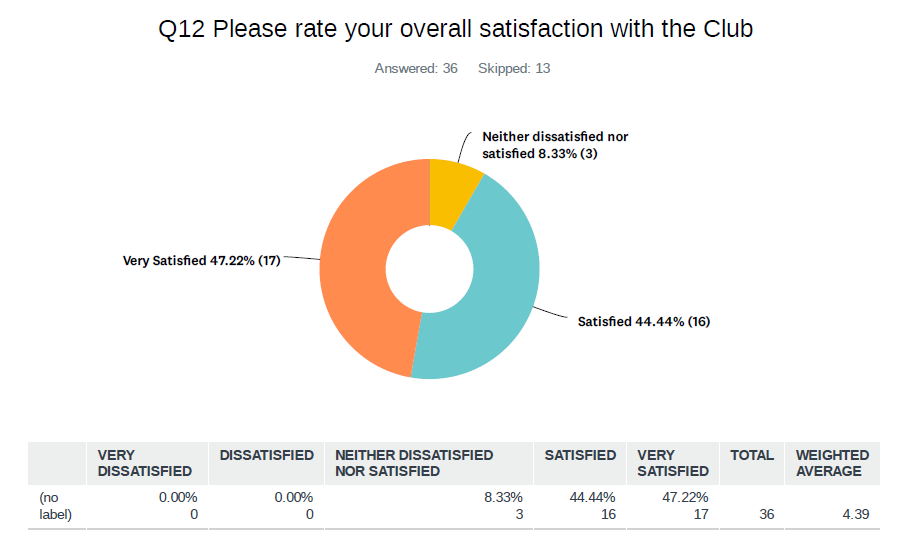 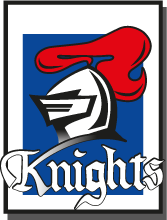 [Speaker Notes: The survey on overall satisfaction with the club had 36 responses and 13 skips. 47.22% were very satisfied, 44.44% were satisfied, and 8.33% were neither dissatisfied nor satisfied.


Original Content:
Q12 Please rate your overall satisfaction with the Club
Answered: 36        Skipped: 13
Very Satisfied 47.22% (17)                                                                                                                                                                   Neither                                                                                                                           dissatisfied nor                                                                                                                           satisfied                                                                                                                           8.33                                                             %                                                              (3)                                                                                                                           Satisfied                                                              44.44                                                             %                                                              (16)]
Satisfaction with Facilities
Levels of Satisfaction
Dissatisfied: 5.56% (2)
Very Satisfied: 25.00% (9)
Neither Dissatisfied nor Satisfied: 16.67% (6)
Satisfied: 52.78% (19)
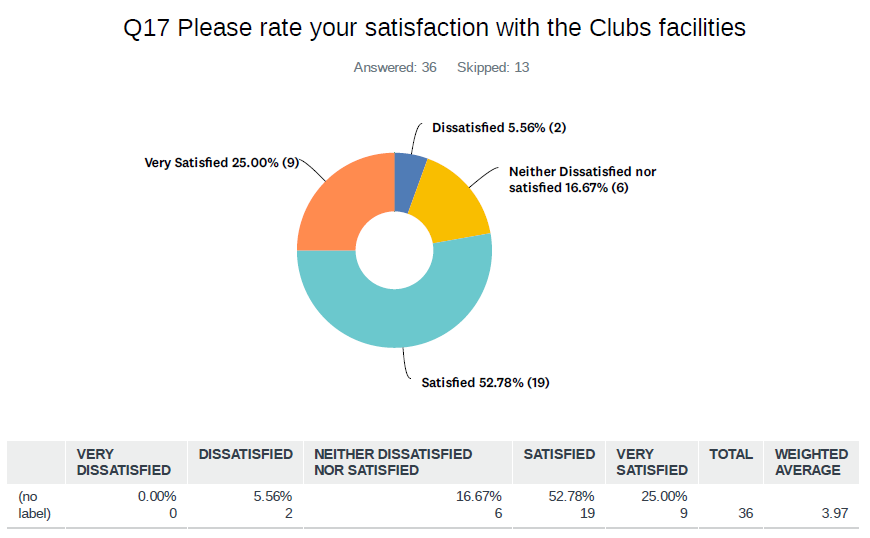 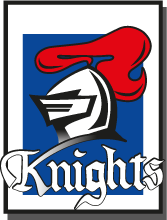 [Speaker Notes: The survey on club facilities had 36 responses and 13 skips. Satisfaction levels were varied, with 52.78% satisfied and 25% very satisfied.


Original Content:
Q17 Please rate your satisfaction with the Clubs facilities
Answered: 36        Skipped: 13
Dissatisfied 5.56% (2)
Very Satisfied 25.00% (9)
Neither Dissatisfied nor  satisfied 16.67% (6)
Satisfied 52.78% (19)]
Satisfaction with Communication
Communication Satisfaction
Very Satisfied: 40.00% (14)
Satisfied: 48.57% (17)
Neither Dissatisfied nor Satisfied: 8.57% (3)
Dissatisfied: 2.86% (1)
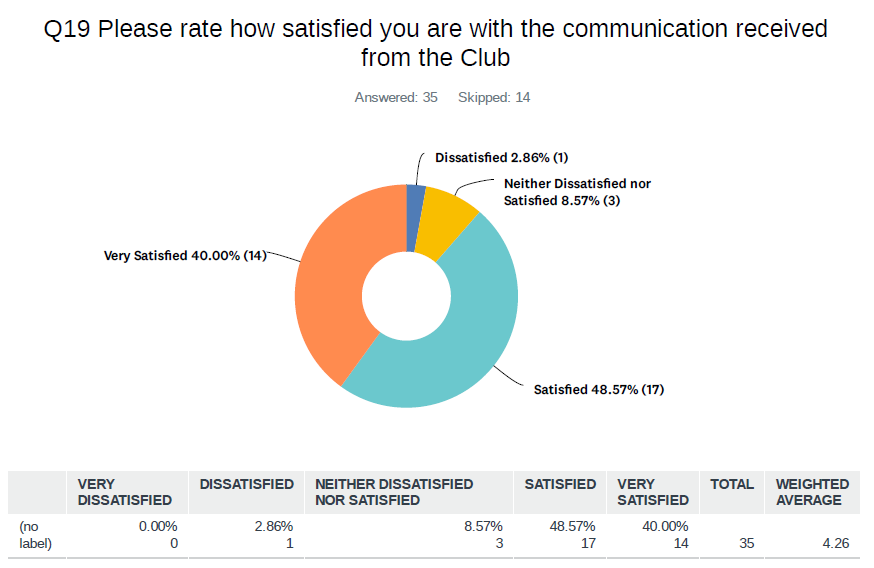 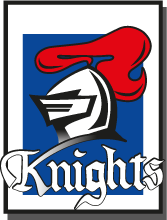 [Speaker Notes: The survey results show that 40% are very satisfied with club communication, while 48.57% are satisfied. Comments were provided by 9 respondents. Regarding canteen purchases, 5.71% never buy food or drink.


Original Content:
Q19 Please rate how satisfied you are with the communication received from the Club
Answered: 35        Skipped: 14
Very Satisfied 40.00% (14)                                                                                                                                                                          Dissatisfied                                                              2.86                                                             %                                                              (1)                                                                                                                           Neither                                                                                                                           Dissatisfied nor                                                                                                                           Satisfied                                                                                                                           8.57                                                             %                                                              (3)                                                                                                                           Satisfied                                                              48.57                                                             %                                                              (17)
Q20 Do you have any comments in relation to the Clubs communication?
Answered: 9        Skipped: 40
Q21 On average, how often do you purchase food/drink from the canteen when it is open?
Answered: 35        Skipped: 14
Never                                                              5.71                                                             %                                                              (2)                             Rarely 14.29% (5)
Every second game day Every game day 60.00% (21)
20.00  % (7)]